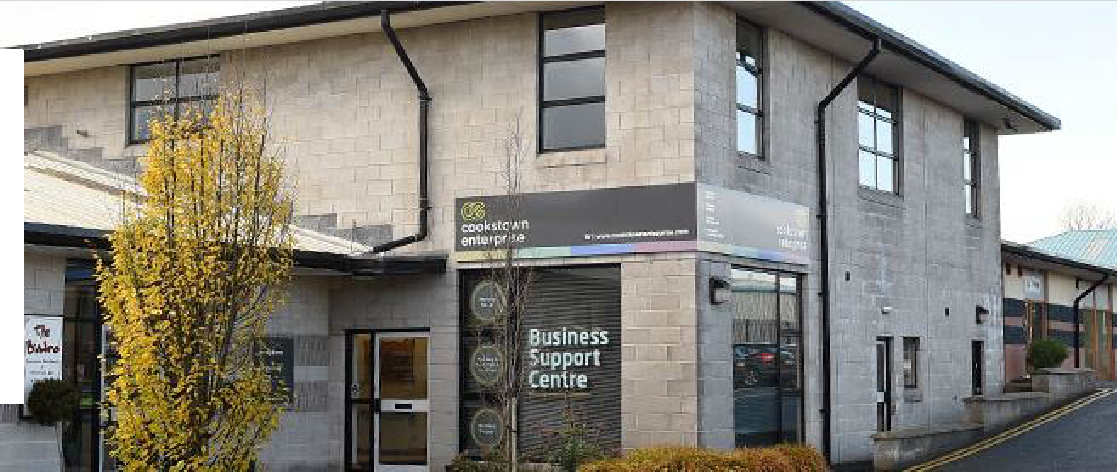 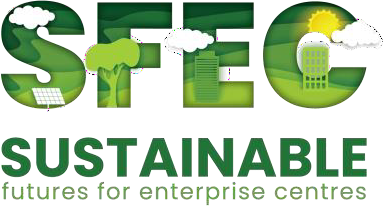 LISBURN ENTERPRISE CENTER
Company Name
Lisburn Enterprise Organisation (LEO)
Date of Interview
10/11/2021
Contact Person
Martina Crawford – Chief Executive
Email
martina@lisburn- enterprise.co.uk
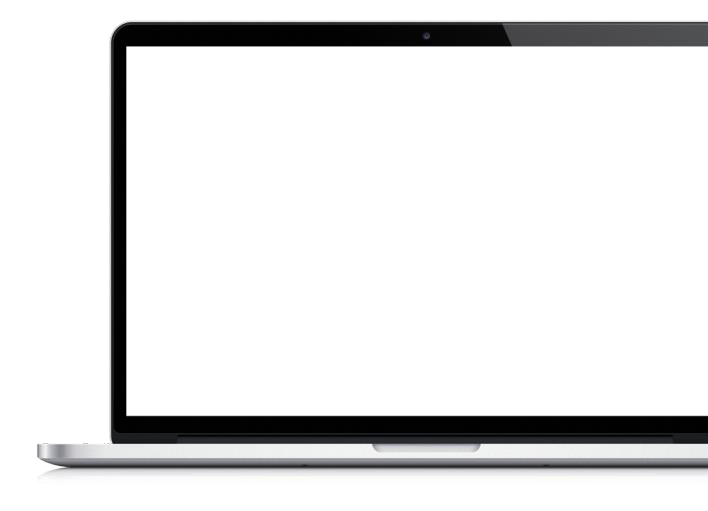 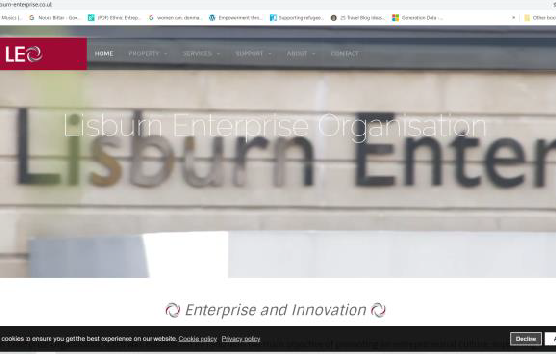 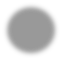 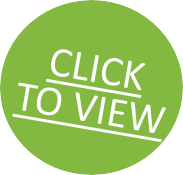 Lisburn Enterprise Organisation (LEO) was established in 1990 with the main
development at both a strategic and operational  level.  The  Organisation benefits from a dedicated Board of Directors  representing  public  and private sector interests. This voluntary Board  has  overseen  the  effective running  of  LEO  since  its  inception. Partnership is also a key priority of the Organisation  and  strong  working
objective	of	promoting	an
entrepreneurial	culture,	supporting
business start-up and providing the mechanisms  needed  to  encourage existing businesses to grow.
LEO is an independent, not for profit
organisation  offering  support  in  the form   of   guidance   and   advice, premises,    conference    facilities,
relationships	exist	with	Lisburn	&
Castlereagh	City	Council,	South
administrative	support	and	virtual
Eastern  Regional  College,  Enterprise
office services. LEO’s focus is not only
on business creation but also business
Northern	Ireland,	Princes	Trust	and
Invest NI to name a few.
1
S U S T A I N A B L E F U T U R E S F O R E N T E R P R I S E C E N T R E S
ORGANISATION PROFILE
HOW MANY STAFF IS DIRECTLY EMPLOYED BY THE ORGANISATION?
IN ADDITION TO STAFF PRE COVID, HOW MANY PEOPLE ACCESS THE BUILDING ?
(e.g. tenants, students, members of the public etc)
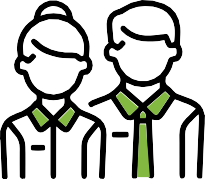 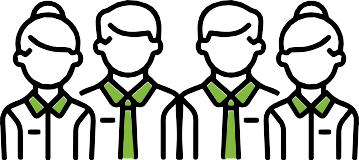 5 EMPLOYEES
MORE THAN 500 PEOPLE DAILY
11voluntary members on board of directors
(pre-covid)
HOW LONG HAS THE ORGANISATION BEEN DRIVING A GREEN REVOLUTION/ INTRODUCED SDG POLICY’S OR ACTIONS?
Since 2010
WHAT SECTOR/S IS THE ORGANISATION ACTIVE IN?
Local Enterprise
HOW WOULD YOU DESCRIBE YOUR MAIN STAKEHOLDERS OR OCCUPANTS?
SMEs/ micro businesses
GOOD PRACTICE
VISION AND STRATEGY
WHAT IS YOUR
RELATED TO SUSTAINABLE
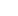 DEVELOPMENT/CLIMATE ACTIONS?

Lisburn Enterprise Organisation aims to promote an entrepreneurial culture which will strengthen the local economy and boost economic development. They work tirelessly by providing sustainable, long-term supports for business start-up and business growth. In terms of sustainable development they provide low cost office space, through their phase 7 development they have implemented sustainable approaches.
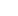 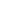 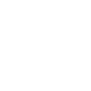 ACTIONS
WHAT
DID YOU TAKE?
LEO provide low cost office spaces as part of their Phase 6 development.  In  2018  they  opened  their  new  Phase  7 development,  which  provides  more  sustainable,  low  cost, modern office spaces for tenants.
2
S U S T A I N A B L E F U T U R E S F O R E N T E R P R I S E C E N T R E S
GOOD PRACTICES
LEO  had  in  depth  discussions  with  developers  and  architects around  the  planning  and  development  of  the  Phase  7 development.  Throughout these consultations LEO were advised on the best course of action to ensure a sustainable, green and climate friendly build.  These included ensuring locally sourced, sustainable products were used within the building, the inclusion of solar panels to decrease use of gas heating. In addition to this the  Phase  7  building  has  motion  activated  lights  which  are programmed  on  a  timer  schedule,  this  reduces  electricity consumption. Finally LEO have employed a waste management company who handle the recycling of waste, easing the burden on landfills, conserving natural resources, and saving energy
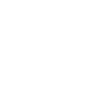 PARTNERS AND STAKEHOLDERS
WHICH
WERE INVOLVED?
Local Architects
Building Consultants
Waste Management Co.
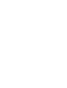 RESULTS
WHICH
DID YOU ACHIEVE ALREADY?
Reduced use of Gas heating through solar panels
Reduced electricity use overall through motion sensors
Recycling implementation
Reduction of landfill use
Energy saving
More sustainable overall Phase 7 building & learnings which will inform future development

WHAT ARE YOUR FUTURE PLANS AND NEXT STEPS?

LEO plans to learn from the Phase 7 build and apply this in relation to any new development undertakings in the future. They will continue  to  encourage  their  licensees  to  utilise  the  recycling, waste  management  scheme  in  order  to  minimise  overall environmental impact.
3
S U S T A I N A B L E F U T U R E S F O R E N T E R P R I S E C E N T R E S